„Kwiatek dla Patrona”
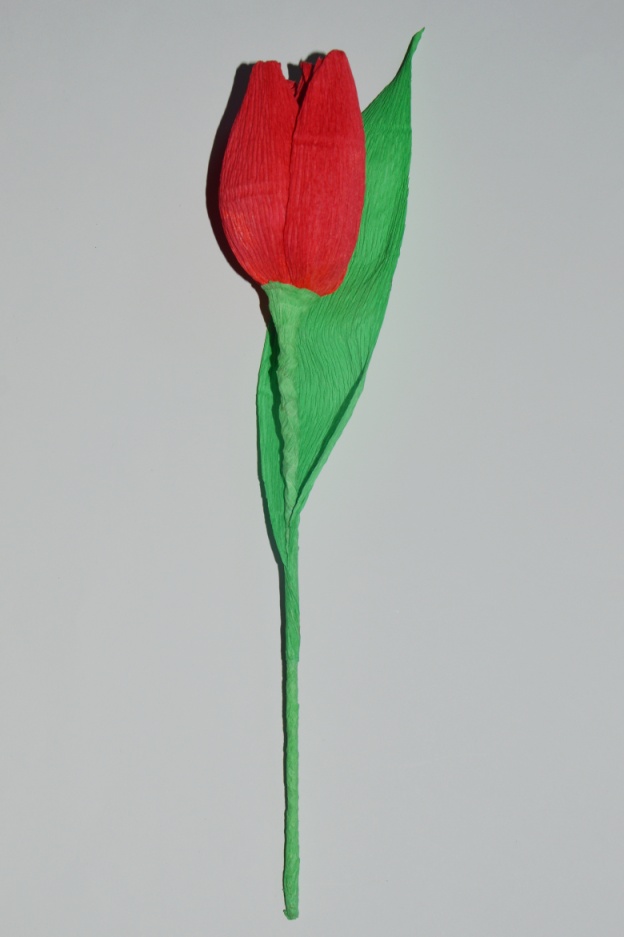 Instrukcja wykonania 
tulipana z krepiny 
z okazji obchodów 
pierwszego Dnia Patrona 
w Szkole Podstawowej  
im. Kardynała Stefana Wyszyńskiego
w Wąwolnicy
Potrzebne materiały:- krepina: zielona oraz czerwona lub biała- klej- nożyczki- drucik florystyczny lub typu cewka - drewniany patyczek (np. taki jak do szaszłyków)
Czynności wykonania:
Przygotuj paski czerwonej lub białej krepiny (zwróć uwagę na kierunek w którym biegnie karbowanie (tnij wzdłuż).
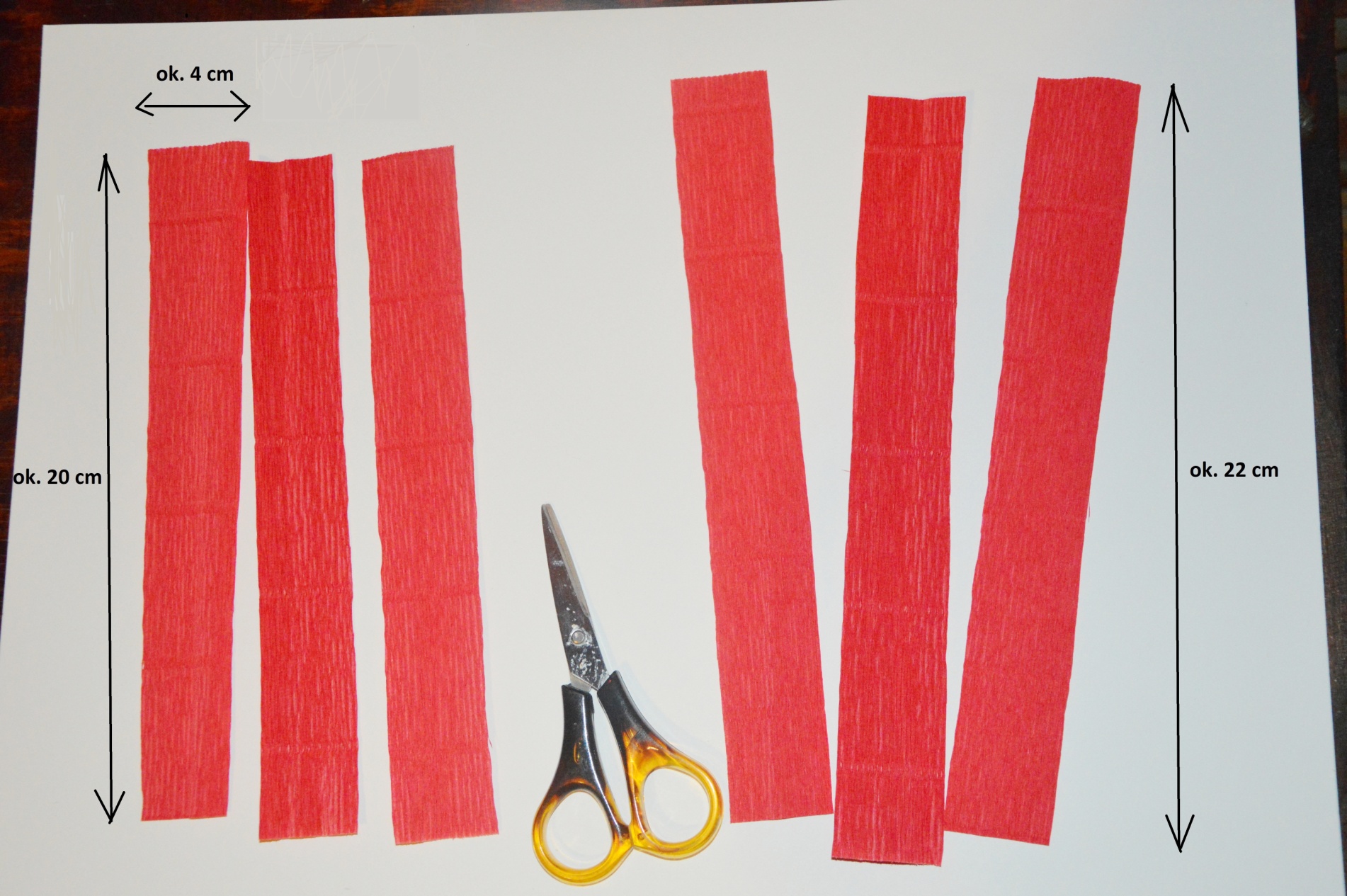 Naszym zadaniem jest wykonanie płatków przypominających łódeczki:
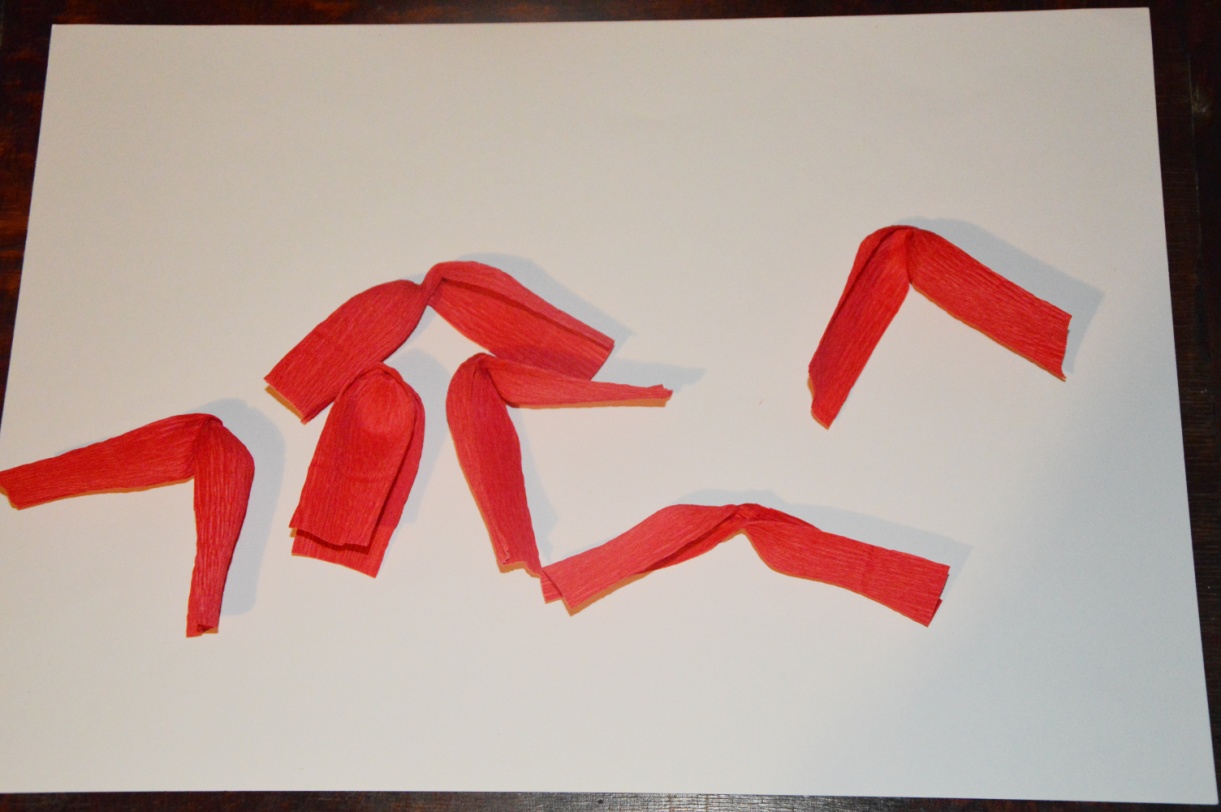 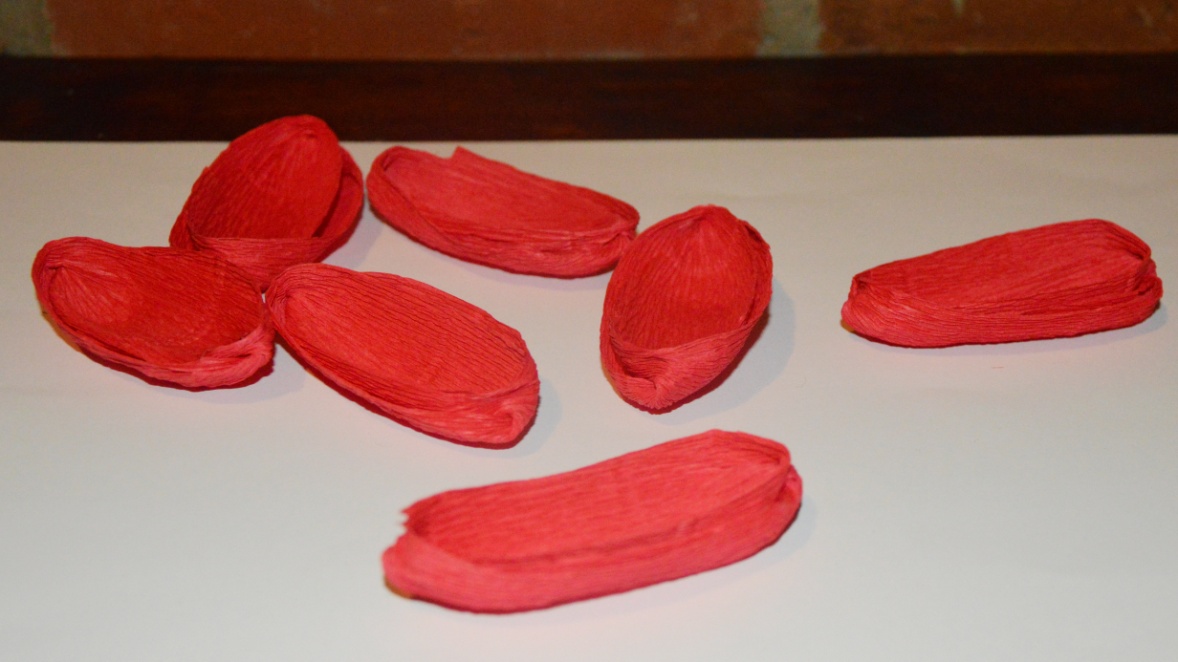 Dobrze jest delikatnie 
rozciągnąć krepinę 
od środka, by łódeczka
stała się nieco wypukła.

Można podkleić łódeczki 
od środka klejem 
aby nic nie odstawało.
Łodyga:na koniec patyczka nawijamy nieco krepiny i podklejamy klejem:
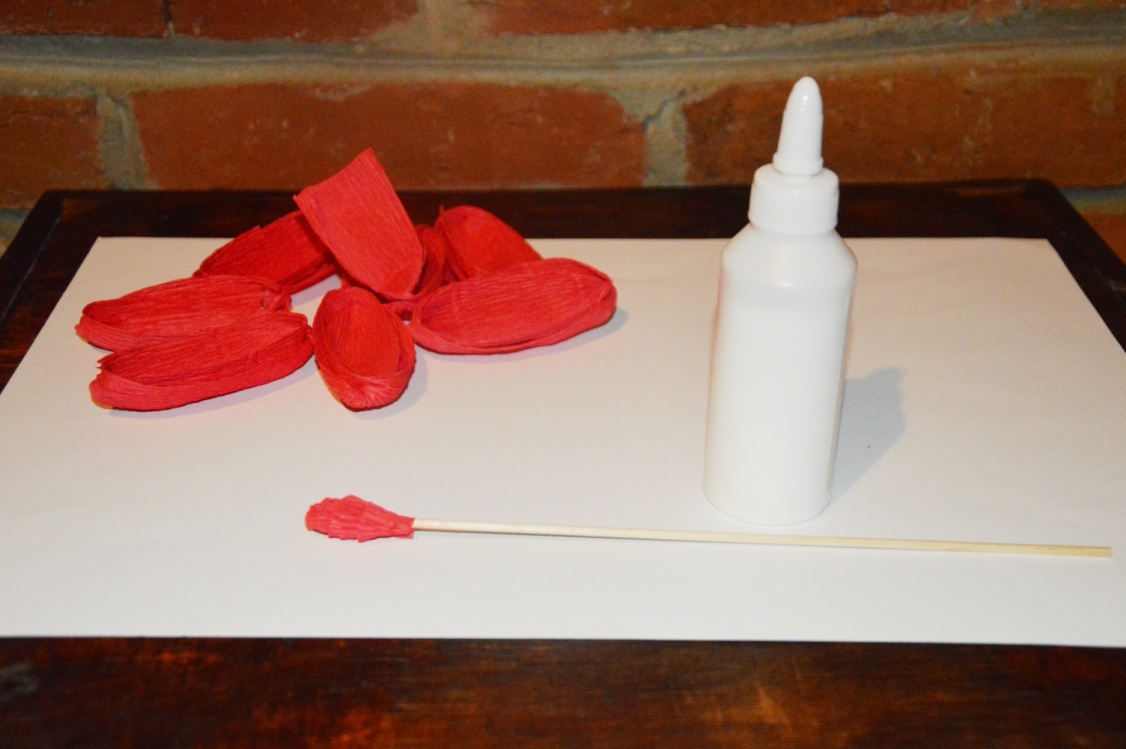 Teraz pora na mocowanie płatków(przez które wcześniej przeciągamy drucik):
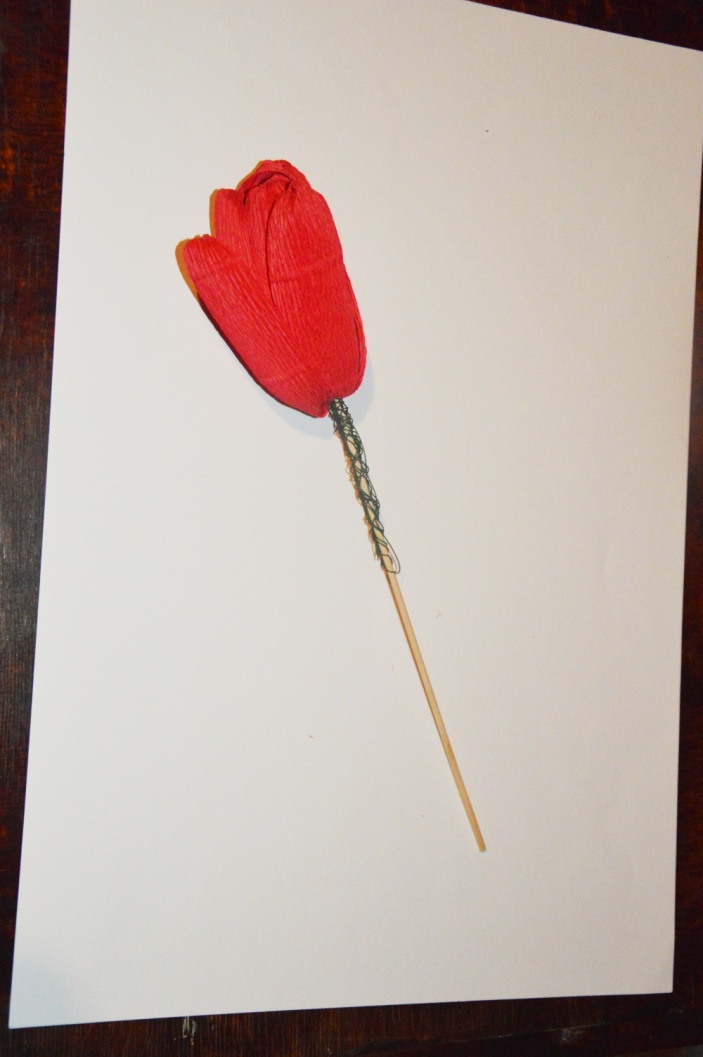 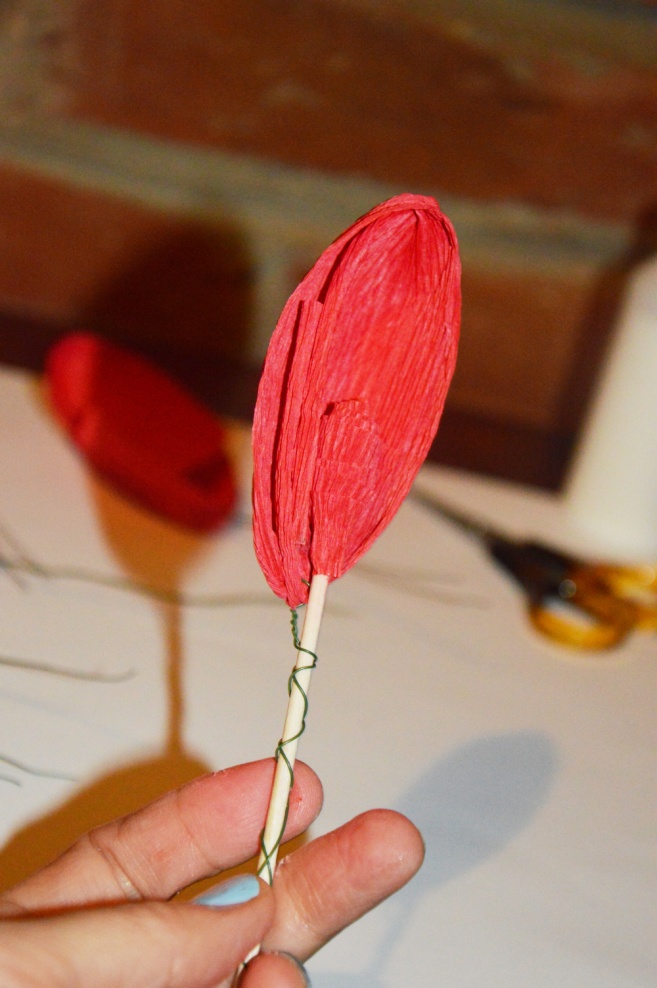 Po zamocowaniu płatków, owijamy łodygę – patyczek zieloną krepiną (tu paski tniemy w poprzek). Krepinę smarujemy klejem:
Z zielonej krepiny wycinamy liść(formujemy go, rozciągając krepinę po środku)
Liść mocujemy podklejając krepinę klejem:
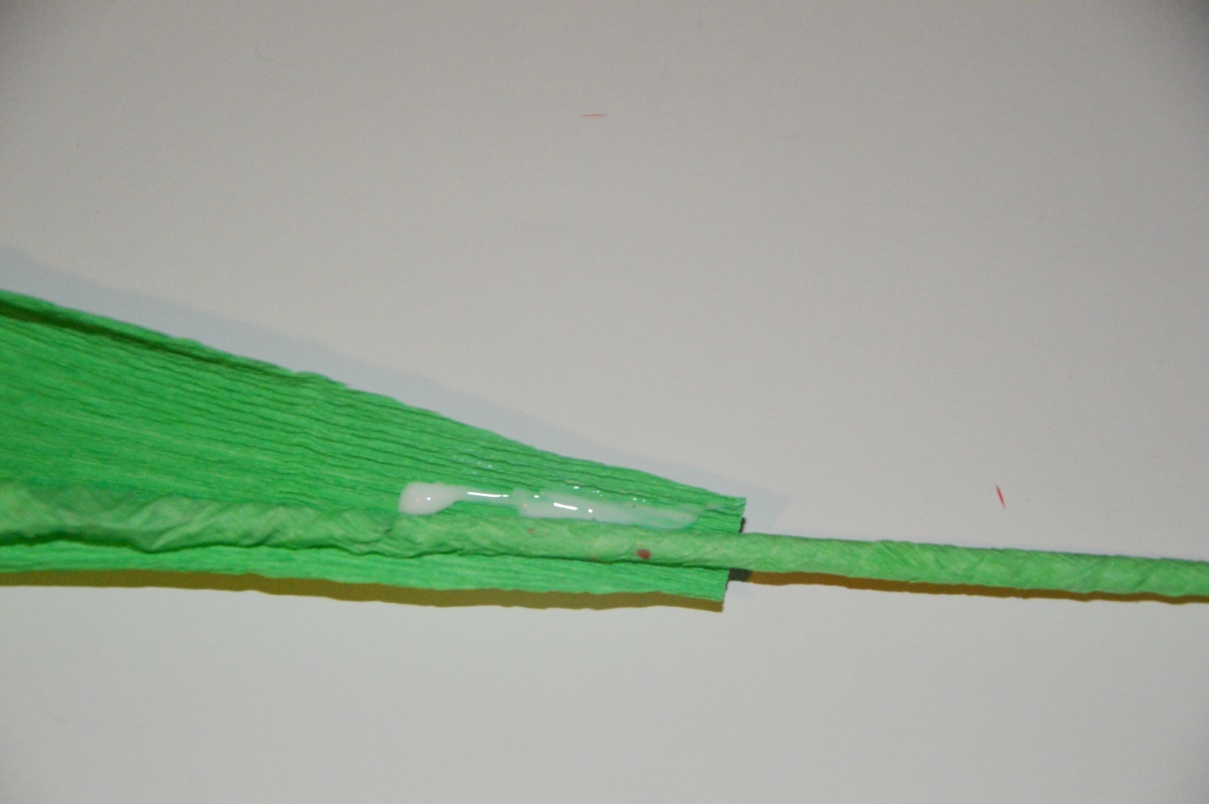 Tulipan gotowy 
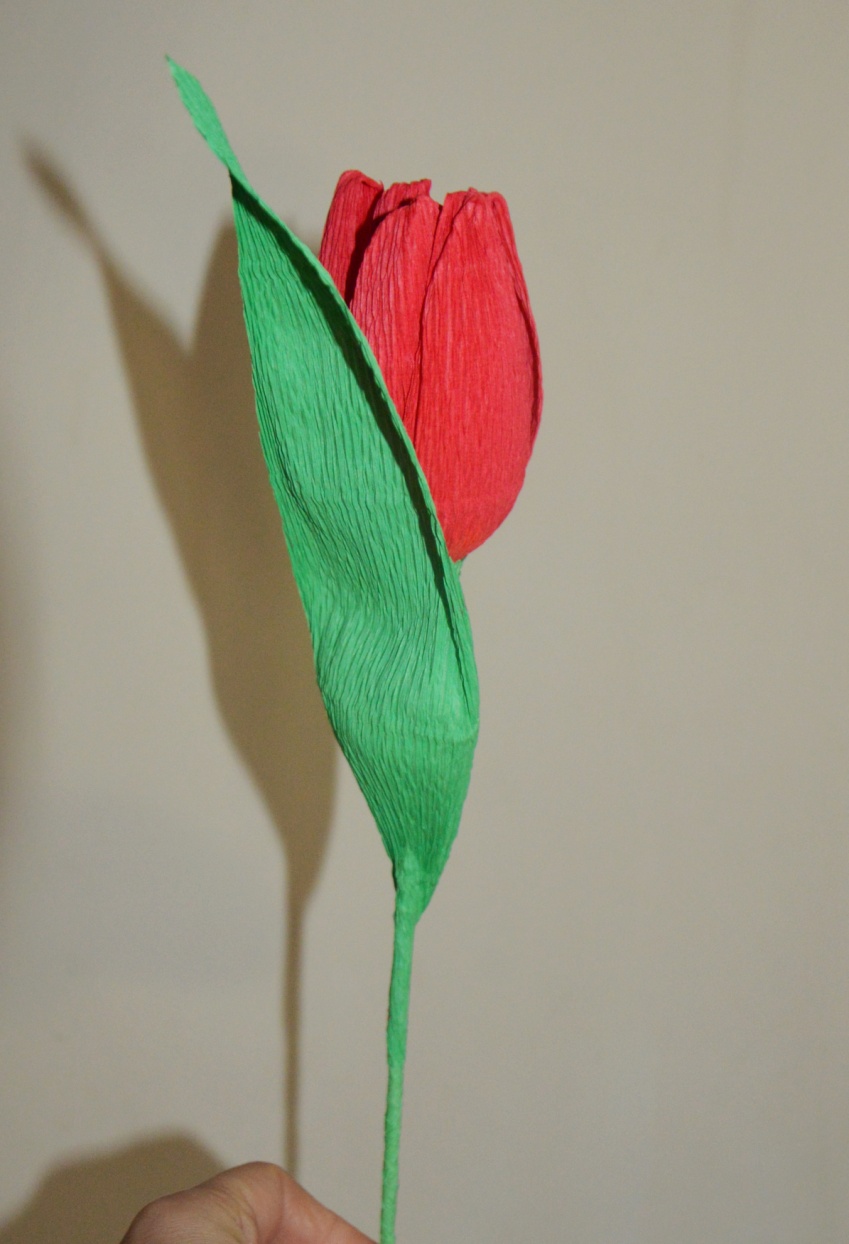 Dziękuję za obejrzenie prezentacji i życzę przyjemności w tworzeniu 
Blanka Skowronek- Kolibska